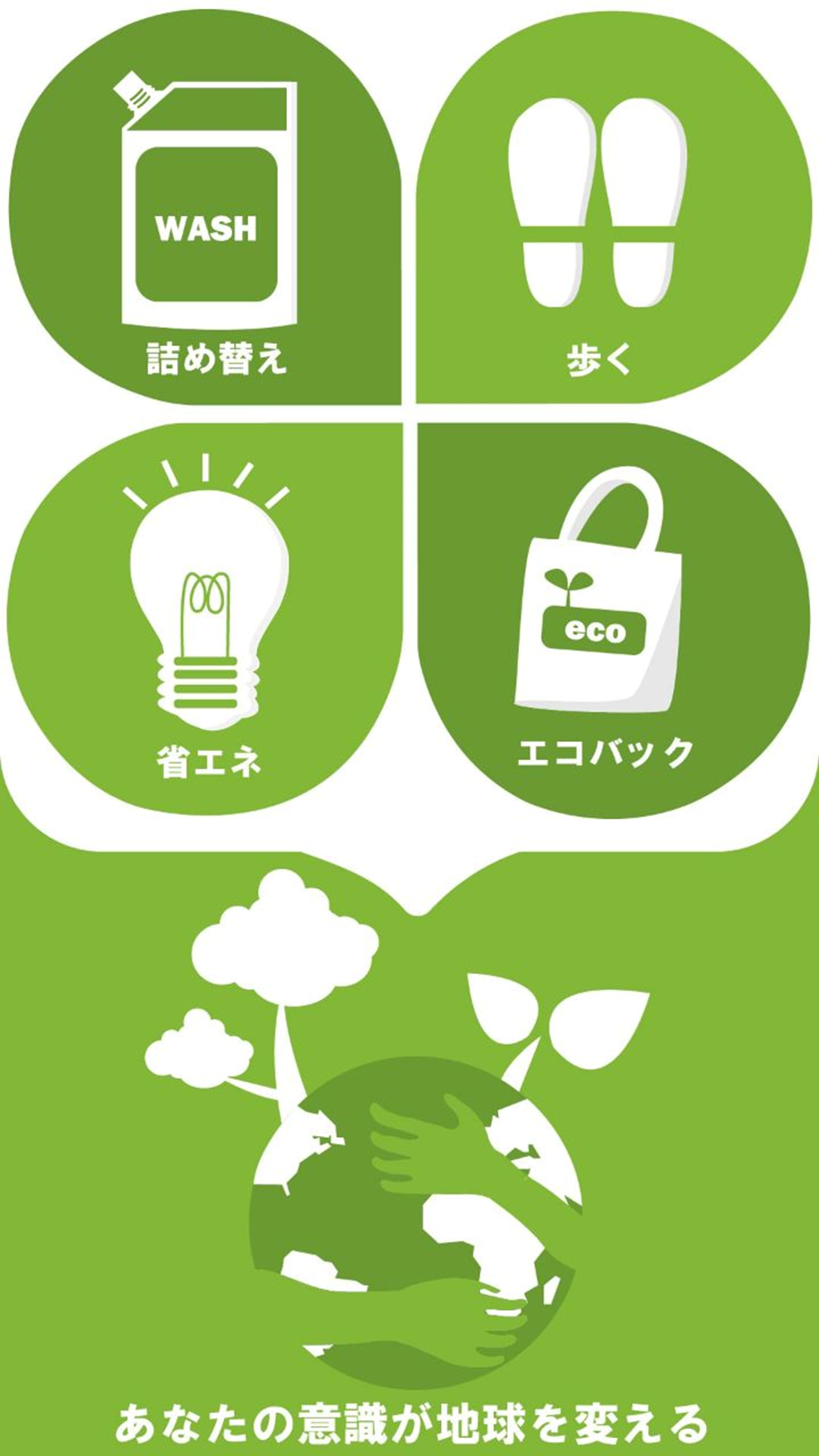 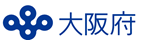 大阪府
環境白書
２０２4